目录
第二章
第一章
第三章
第四章
点击修改文字内容为目标文本内容
点击修改文字内容为目标文本内容
点击修改文字内容为目标文本内容
点击修改文字内容为目标文本内容
更多精品PPT资源尽在—PPT宝藏！
www.PPTBZ.com
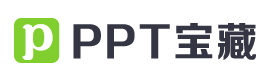 [Speaker Notes: 模板来自于 http://www.ypppt.com]